Quality of FeedsForages and Grasses
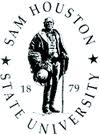 Created by: Arlene Barrett, Dennis Bratton, Mariah Gumphrey, Haley Vrazel
Objectives
Analyze Warm Season Perennials/Annuals.

 Examine Cool Season Perennials/Annuals.
Resources
http://lubbock.tamu.edu/files/2011/10/forageanalysis_6.pdf 
Sam Houston State University
Animal Science Note Packet: Rakowitz-McMullin
Warm Season Perennials
Bahia
Pensacola
Argentina
Origin: Argentina, Brazil, Uruguay, Paraguay
High nutritional value when mature
Primarily used as a forage (pasture, hay)
Also used for erosion control
Planted from seeds
Warm Season Perennials
Bermudagrass
Many different types
Coastal
Jiggs
Tifton 85
Fast growing (2-3 in/day)
Planted from sprig to tops
Primary used for pasture and hay
Warm Seasons Perennials
Dallisgrass
Origin: Argentina, Uruguay, Brazil
Used for pasture and minimal hay
High nutritional value
Bunch type grass
Very leafy
Poisonous
Warm Season Perennials
Johnsongrass
Origin: Mediterranean area
Drought tolerance
Used for hay and grazing with high management requirements
Prussic acid potential
Inhibits oxygen usage by cells, too much prussic acid can cause animal suffocation
Warm Season Annual
Sorgum-Sudan Grass
Origin: Northeast Africa
Can grow 4-8 feet tall, very leafy
Seeds drilled into cultivated soils
Used for hay, pasture and silage
Short season
June-September
Cool Season Perennial
Resucegrass (prariegrass)
Origin: Mediterranean area
Used for pasture 
High nutritional quality
Cool Season Annuals
Annual Ryegrass
Origin: Europe
High Nutritional quality
Used for pasture, hay, silage
Great for high rainfall areas
Tolerates heavy grazing
Cool Season Annuals
Small Grains
Rye
Oats
Wheat 
Barley
Origin: Turkey, Iraq, Europe
Pasture, hay, silage usage
High response to nitrogen fertilizer
Require high phosphorous and potassium
Review
Analyze Warm Season Perennials/Annuals.

 Examine Cool Season Perennials/Annuals.